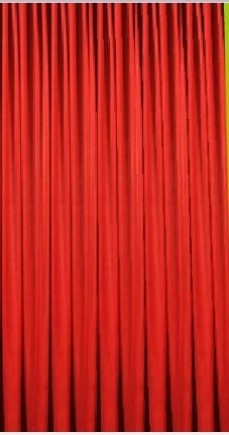 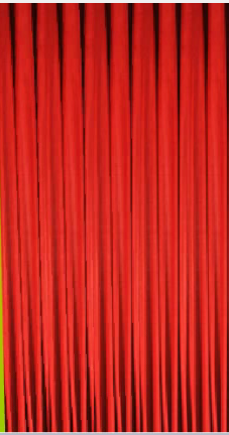 স্বাগতম
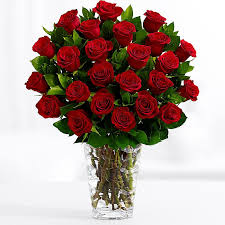 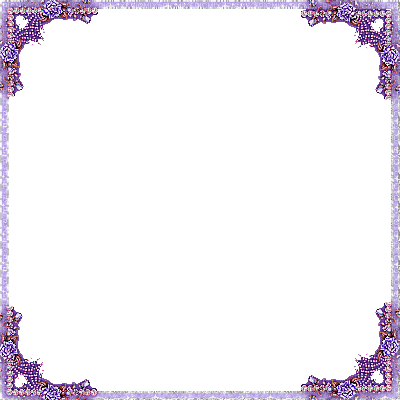 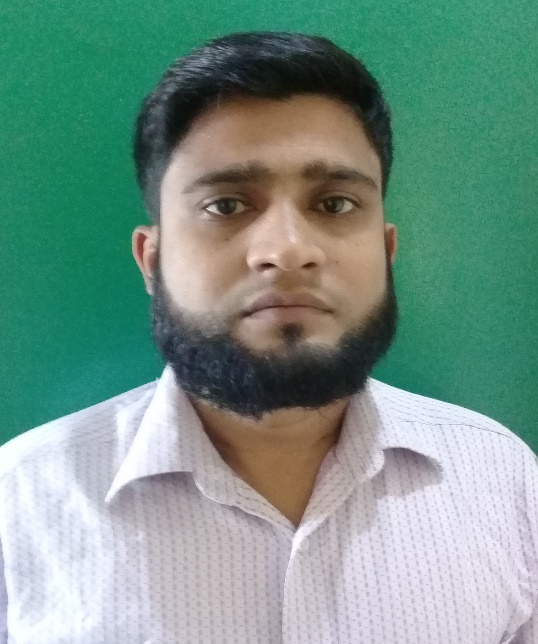 শিক্ষক পরিচিতি
আবু হারেছ
সহকারি শিক্ষক
হামিরাবাগ সঃ প্রাঃ বিদ্যালয়।
লাকসাম, কুমিল্লা।
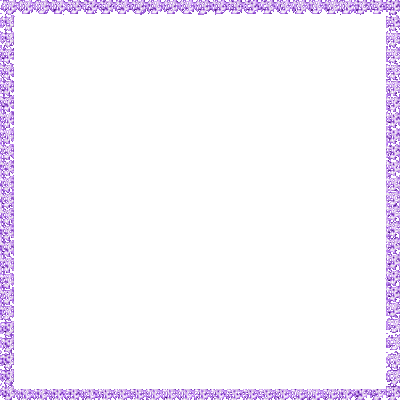 বিষয় পরিচিতি
শ্রেণিঃ চতুর্থ          বিষয়ঃ গণিত
     অধ্যায়ঃ  ৭           সময়ঃ ৪০ মিনিট
  অধ্যায়ের শিরোনামঃ গুণিতক ও গুণনীয়ক
     তারিখঃ  ০4/ ০৫/ ২০২০
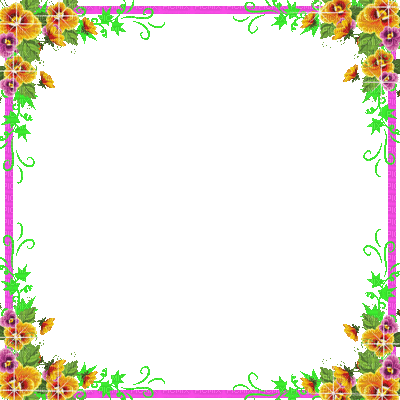 চলো আমরা একটি ভিডিও দেখি
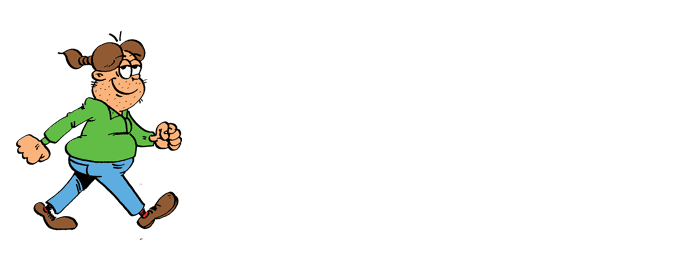 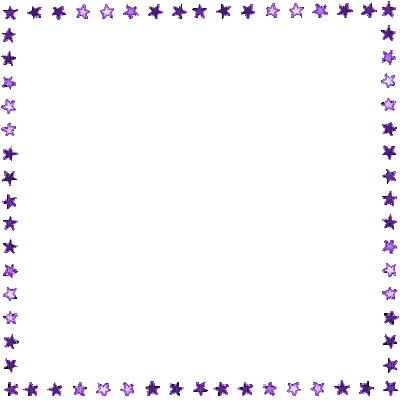 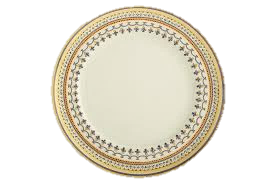 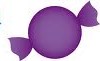 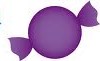 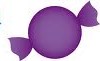 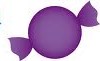 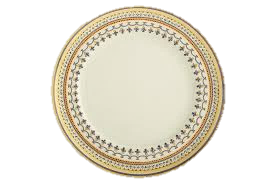 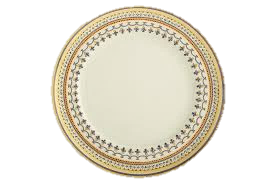 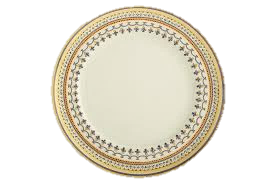 ১টি সংখ্যা যে সংখ্যাগুলো দ্বারা নিঃশেষে বিভাজ্য তা সংখ্যাটির গুণনীয়ক।
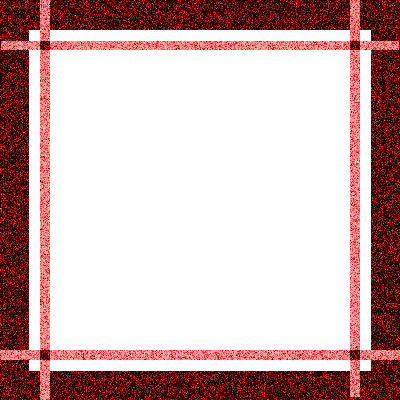 আজকে আমরা শিখবো
গুণনীয়ক ও সাধারণ গুণনীয়ক
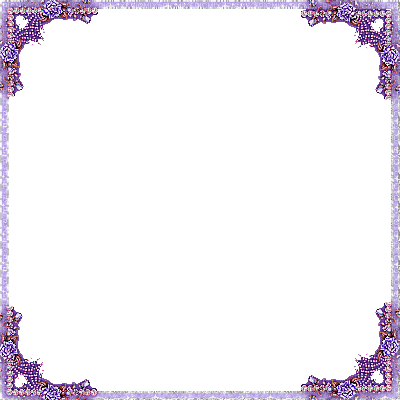 শিখনফল
১৭.1.1: উপকরণের সাহায্যে গুণনীয়কের ধারণা ব্যাখ্যা 
           করতে পারবে।                                                                                
১৭.1.২: গুণনীয়ক কী তা বলতে পারবে।
১৭.1.৩: গুণনীয়ক নির্ণয় করতে পারবে।
১২ টি বিস্কুট আমরা বিভিন্ন ভাবে সমানভাবে ভাগ করতে চেষ্ঠা করি
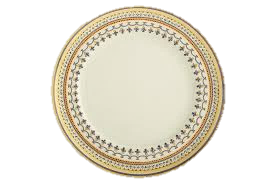 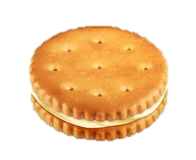 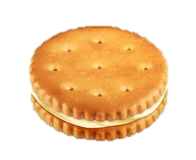 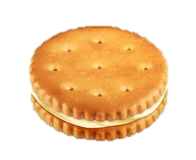 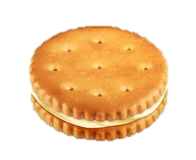 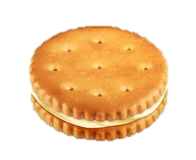 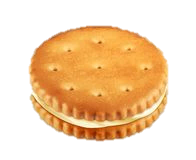 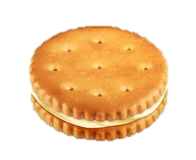 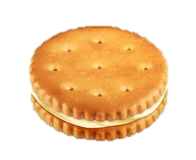 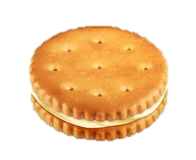 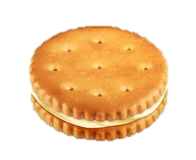 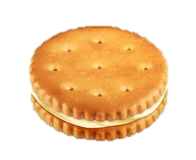 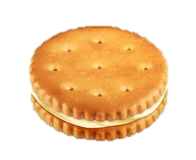 ১ টি প্লেটে রাখা যায়।
12, 1 দ্বারা নিঃশেষে বিভাজ্য
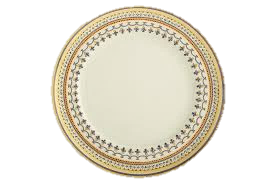 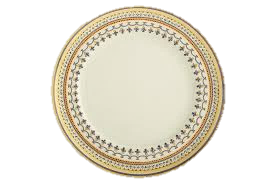 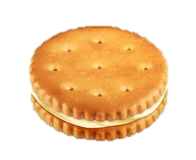 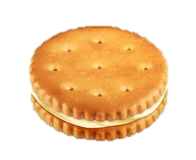 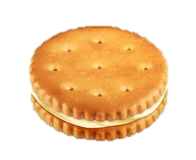 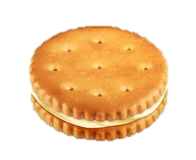 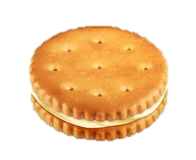 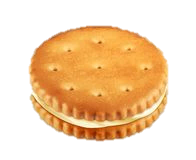 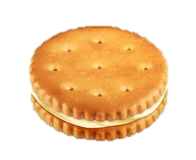 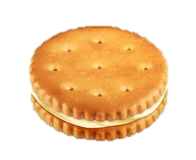 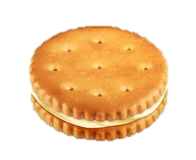 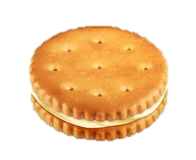 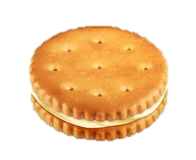 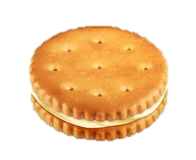 ২ টি প্লেটে সমানভাবে রাখা যায়।
12, ২ দ্বারা নিঃশেষে বিভাজ্য
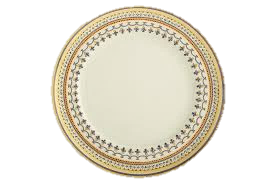 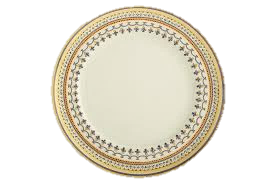 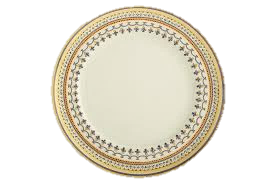 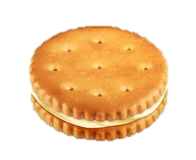 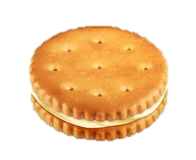 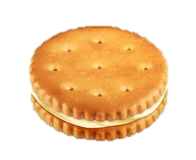 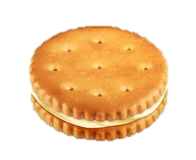 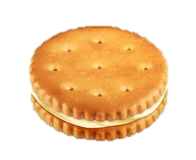 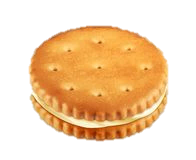 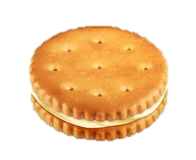 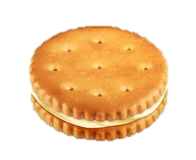 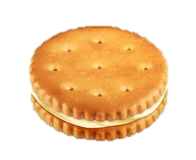 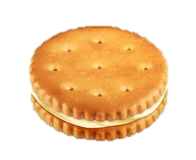 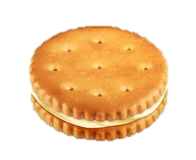 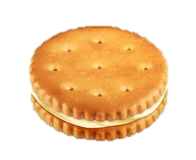 ৩ টি প্লেটে সমানভাবে রাখা যায়।
12, ৩ দ্বারা নিঃশেষে বিভাজ্য
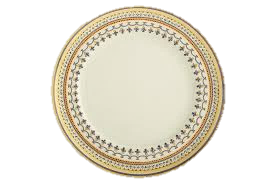 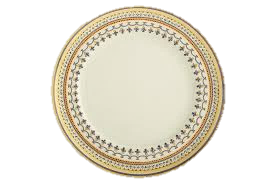 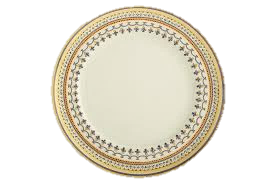 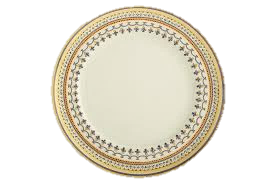 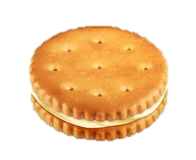 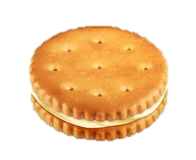 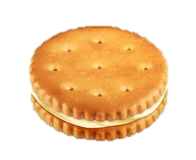 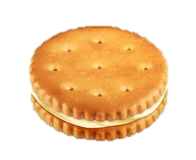 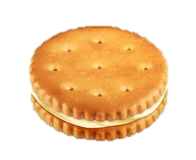 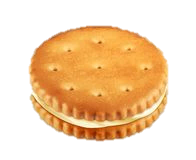 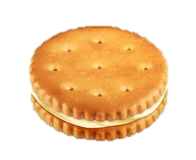 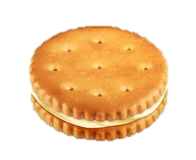 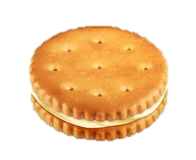 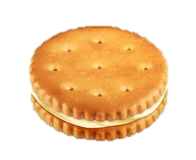 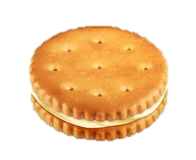 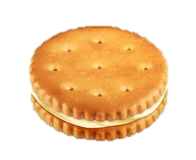 ৫ টি প্লেটে সমানভাবে রাখা যায় না।
২ টি বিস্কুট অবশিষ্ট থাকে।
12, ৫ দ্বারা নিঃশেষে বিভাজ্য নয়
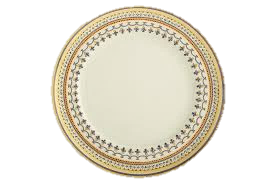 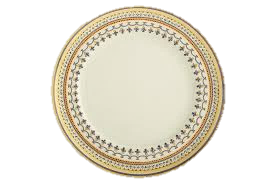 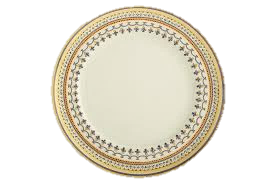 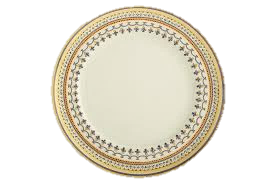 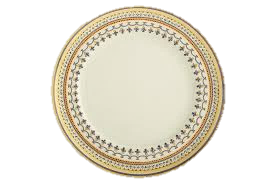 দলীয় কাজ
প্রত্যেক দল নিচের ছকের মত ১টি ছক এঁকে তা পূরুণ কর।
আমরা ১,২,৩,৪,৬,১২ টি প্লেটে অবশিষ্ট না রেখে বিস্কুটগুলো রাখতে পারি।
১২ এর গুণনীয়কগুলোঃ ১, ২, ৩, ৪, ৬, ১২
১টি সংখ্যা যে সংখ্যাগুলো দ্বারা নিঃশেষে বিভাজ্য সে সংখ্যাগুলো সংখ্যাটির গুণনীয়ক
১২ এর গুণনীয়ক ১, ২, ৩, ৪, ৬ এবং ১২
১      ২      ৩      ৪      ৬      ১২
১×১২=১২,       ২×৬=১২,          ৩×৪=১২
প্রতিটি গুণনীয়কের ১টি জোড়া আছে যাদের গুণফল ১২
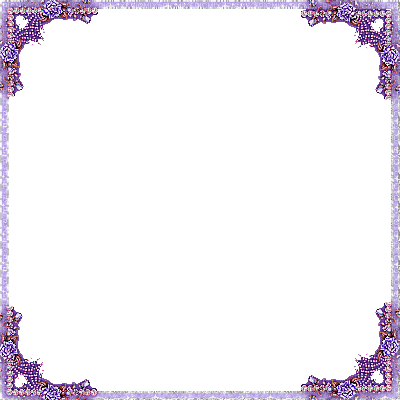 ৮ এর গুণনীয়ক নির্ণয় করি
৮= ১ × ৮
  = ২ × ৪
৮ এর গুণনীয়কঃ
১,  ২,  ৪,  ৮
জোয়ায় কাজ
৬ এবং ৭ এর গুণনীয়ক নির্ণয় কর।
এবার মিলাই
৬ এর গুণনীয়কঃ ১, ২, ৩, ৬
 ৭ এর গুণনীয়কঃ  ১,  ৭
লক্ষ্য করি ১ সকল সংখ্যার গুণনীয়ক
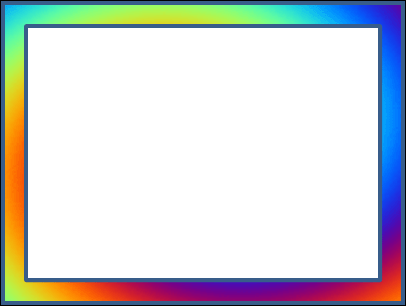 দলীয় কাজ
দল ১:  ১৬ এর গুণনীয়ক নির্ণয় কর।
 দল ২:  ১৮ এর গুণনীয়ক নির্ণয় কর।
 দল ৩:  ২০ এর গুণনীয়ক নির্ণয় কর।
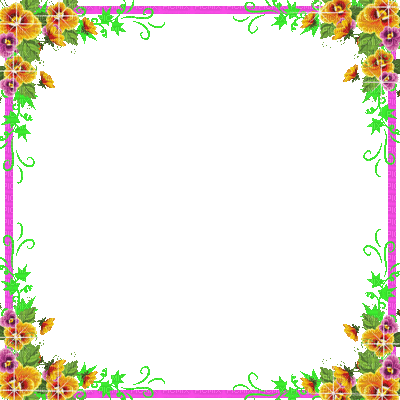 পাঠ্য বইয়ের 78 পৃষ্ঠা খুলে তথ্যগুলো মনোযোগদিয়ে পড়
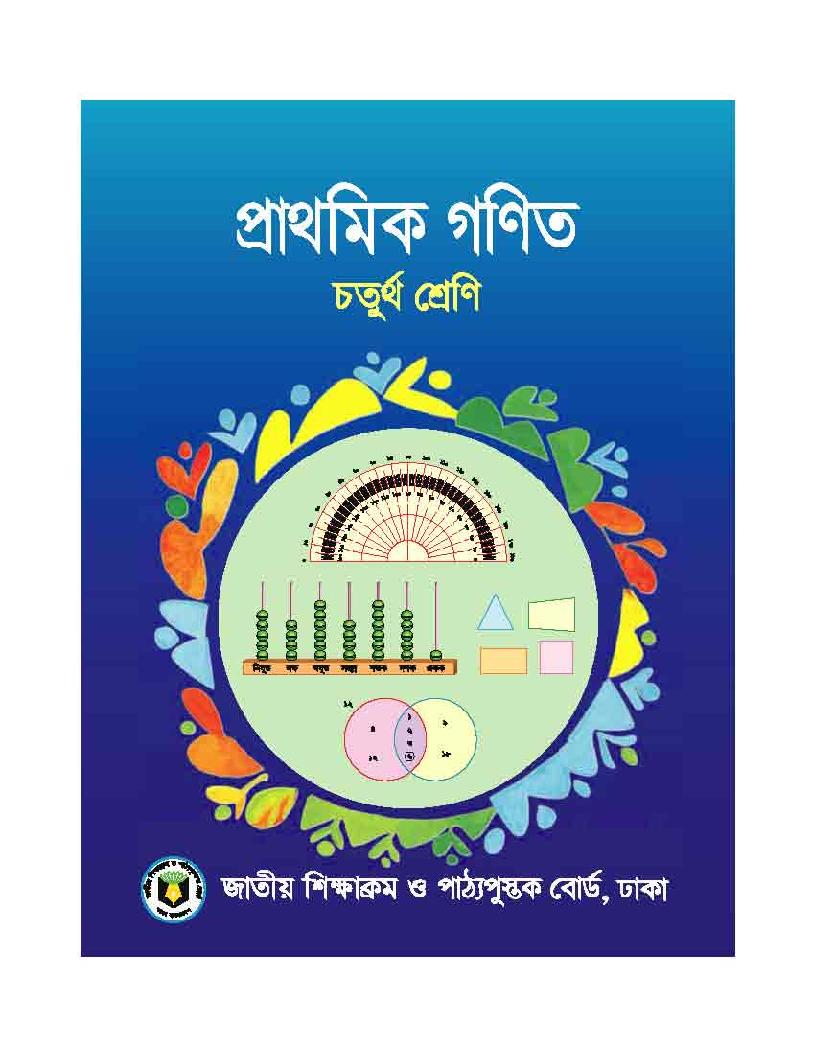 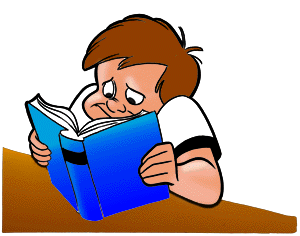 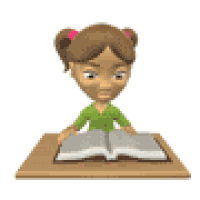 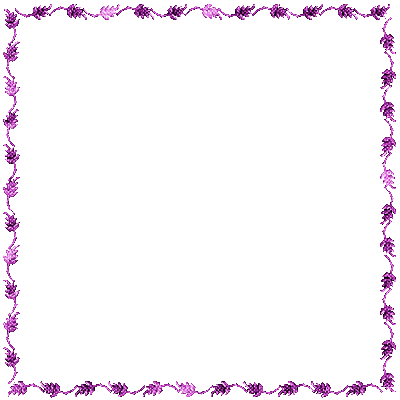 একক মূল্যায়ণ
৭,  ৯,  ১০ এর গুণনীয়ক নির্ণয় কর।
এবার মিলাই
৭ এর গুণনীয়কঃ ১,  ৭
৯ এর গুণনীয়কঃ ১,  ৩,  ৯
১০ এর গুণনীয়কঃ ১,  ২, ৫,  ১০
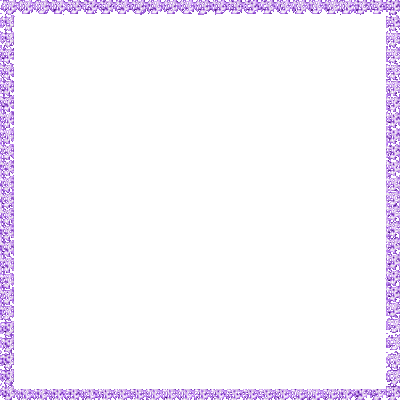 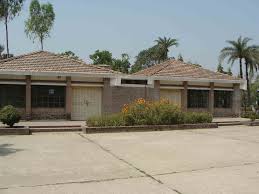 বাড়ির কাজ
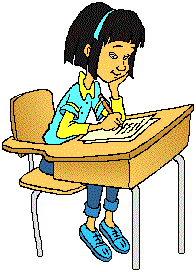 ৪,  ১১,  ১৫,  ১৮ এর গুণনীয়ক নির্ণয় করে আনবে।
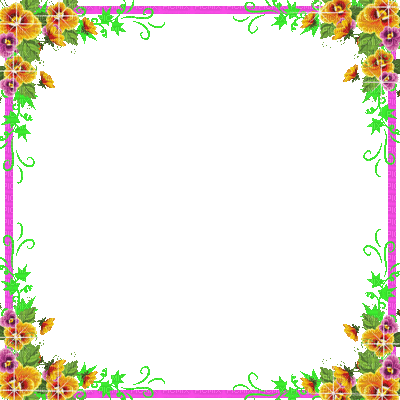 ধন্যবাদ সকলকে
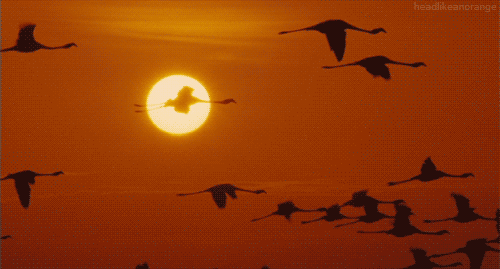